Changes in the financial labour market:

Impact of the directive 2014/65 (MIFID II) and digitalisation
Lucia Kováčová, Adam Šumichrast, Marta Kahancová
April 16, 2021
Summary of research activities
Aim of the research: 
To examine the impact of digitalisation and the MiFID II regulation on organisational changes, skill management, working conditions and industrial relations in the banking sector 

Literature review (September – November 2019)

Qualitative research (March – October 2020):
Semi-structured interviews with representatives of trade unions, employers, employers associations, public sector, NGOs (active in labour rights protection)
Case studies: Austria, Finland, Italy, Slovakia

Quantitative research (March 2020 – December 2020)
Survey of workers 
Survey of social partners

Analysis of the survey data (March – April 2021)
Main findings for Slovakia
Main Findings for Austria
Survey of social partners
Time frame: March 2020 – December 2020

Aim: to map out perspectives and opinions of TUs, employer´s associations and public institutions on the impact of the MiFID II and digitalisation on organisational changes, skill management, working conditions in the banking sector 

29 questions; in English

Dissemination: with support of project partners and via email addresses

https://www.surveymonkey.com/r/D5ZPPYC
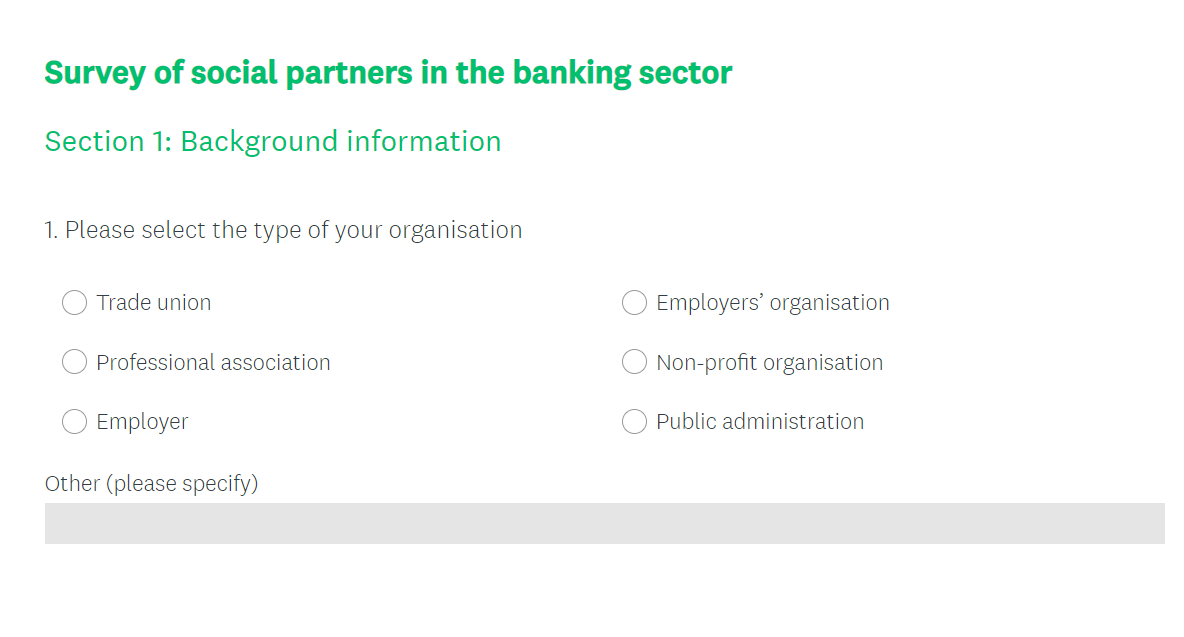 Survey of workers
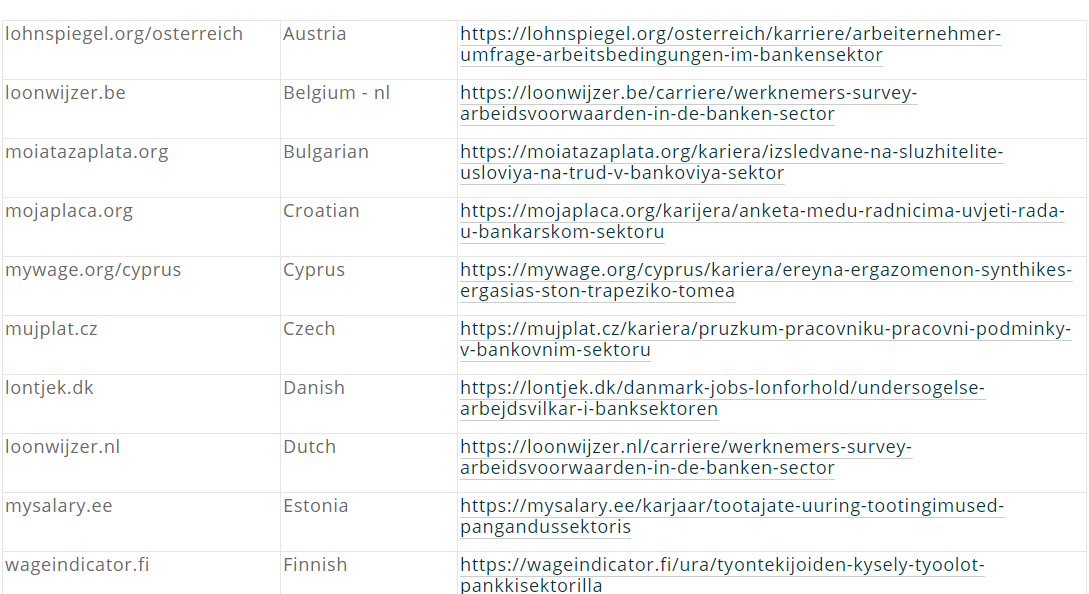 Time frame: March 2020 – Dec 2020

22 language versions of the questionnaire (all EU languages)

27 EU member states + United Kingdom

WageIndicator
Survey of workers
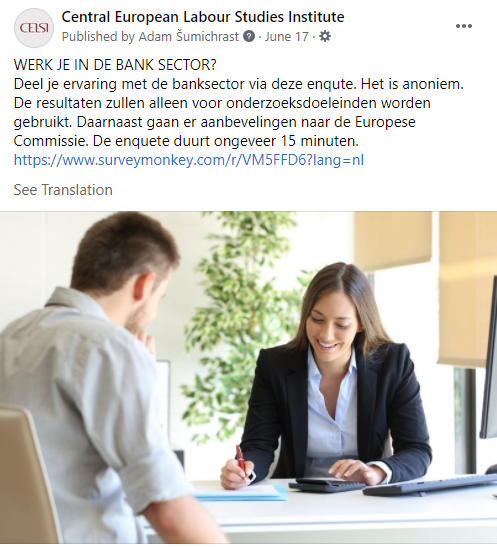 Facebook campaign: sponsored posts in two waves (June 2020 and October 2020)

LinkedIn campaign: low response rate
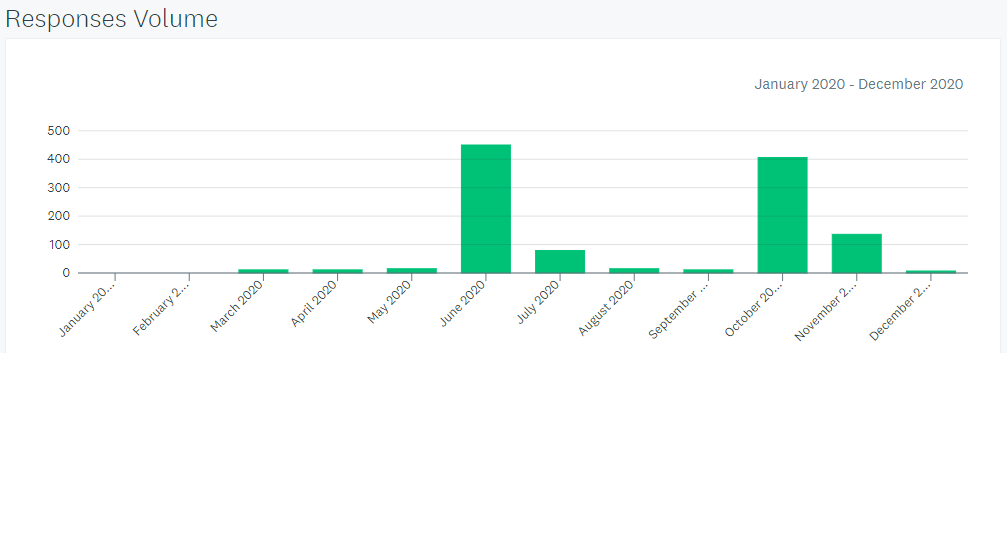 Survey of workers in the banking sector structure of responses (1112)
Survey of workers in the banking sector – structure of responses
Please select the country where you currently work (N=1112):
Survey of workers in the banking sector – main findings (selected)
Clarity of the MiFID II new skill requirements:
Very unclear and unclear (15%), slightly unclear (24%), clear (33%) very clear (15%), I do not know (11%)
(N=909)


Forms of trainings or other skill-upgrading support:
E-learning courses (724)
Guidelines or other learning materials (394)
Offline courses provided by the employer (344)
Offline courses provided by the external organization (190)
Peer-to-peer support (236)
None (32)
(N=904)
Please rate the level of stress at work (N=642):
Severe (58%), moderate (32%), Mild (8%) and none (1%)


What is the cause of your stress at the workplace? (N=627)
Volume of workload (77%)
Complexity of the allotted tasks (41%)
Frequent interruptions at work (41%)
Relationship with my manager (31%) 
Introduction of new technological devices and applications (26%) 
Relationships with the clients (17%)
Survey of social partners in the banking sector – structure of responses
The most frequently utilised forms of trainings or other skill-upgrading support:
E-learning courses (21)
Guidelines or other learning materials (8)
Offline courses provided by the employer (9)
Offline courses provided by the external organization (4)
Peer-to-peer support (8)
(N=23

The most effective forms of trainings or other skill-upgrading support:
E-learning courses (10)
Guidelines or other learning materials (7)
Offline courses provided by the employer (10)
Offline courses provided by the external organization (10)
Peer-to-peer support (12)
(N=23)
Please rate to what extent do you agree with the following statements (N=24)
Survey of workers in the banking sector – main findings
Please rate the relevance of the problems currently occurring in the banking sector/investment companies (N=24):
Survey of workers in the banking sector – main findings
Since the introduction of the MiFID II regulation in 2018, please rate to what extent (N=22):
THANK YOU FOR YOUR 
ATTENTION!
lucia.kovacova@celsi.sk